Compressed Air Condensate Drain Selection and Oil/Water Separation
Loran Circle, Circle Training & Consulting
Keynote Speaker
The recording and slides of this webinar will be made available to attendees via email later today.

PDH Certificates will be e-mailed to attendees within two days.
Sponsored by
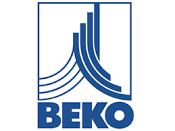 Q&A Format
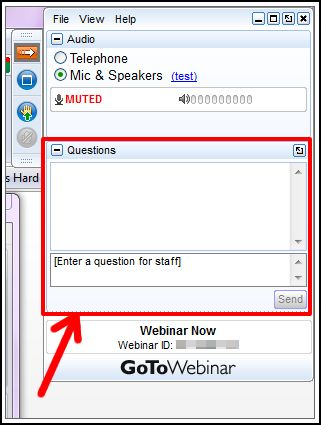 Panelists will answer your questions during the Q&A session at the end of the Webinar.

 Please post your questions in the Questions Window in your GoToWebinar interface.

 Direct all questions to Compressed Air Best Practices® Magazine
Sponsored by
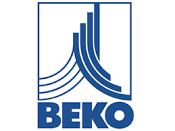 Handouts
Disclaimer
All rights are reserved. The contents of this publication may not be reproduced in whole or in part without consent of Smith Onandia Communications LLC. Smith Onandia Communications LLC does not assume and hereby disclaims any liability to any person for any loss or damage caused by errors or omissions in the material contained herein, regardless of whether such errors result from negligence, accident, or any other cause whatsoever.

All materials presented are educational. Each system is unique and must be evaluated on its own merits.
Compressed Air Condensate Drain Selection and Oil/Water Separation
Introduction by Rod Smith, Publisher 
Compressed Air Best Practices® Magazine
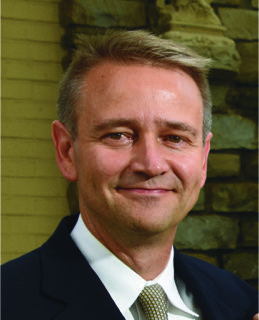 Sponsored by
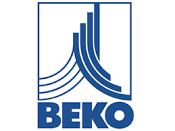 2019 Best Practices EXPO & Conference
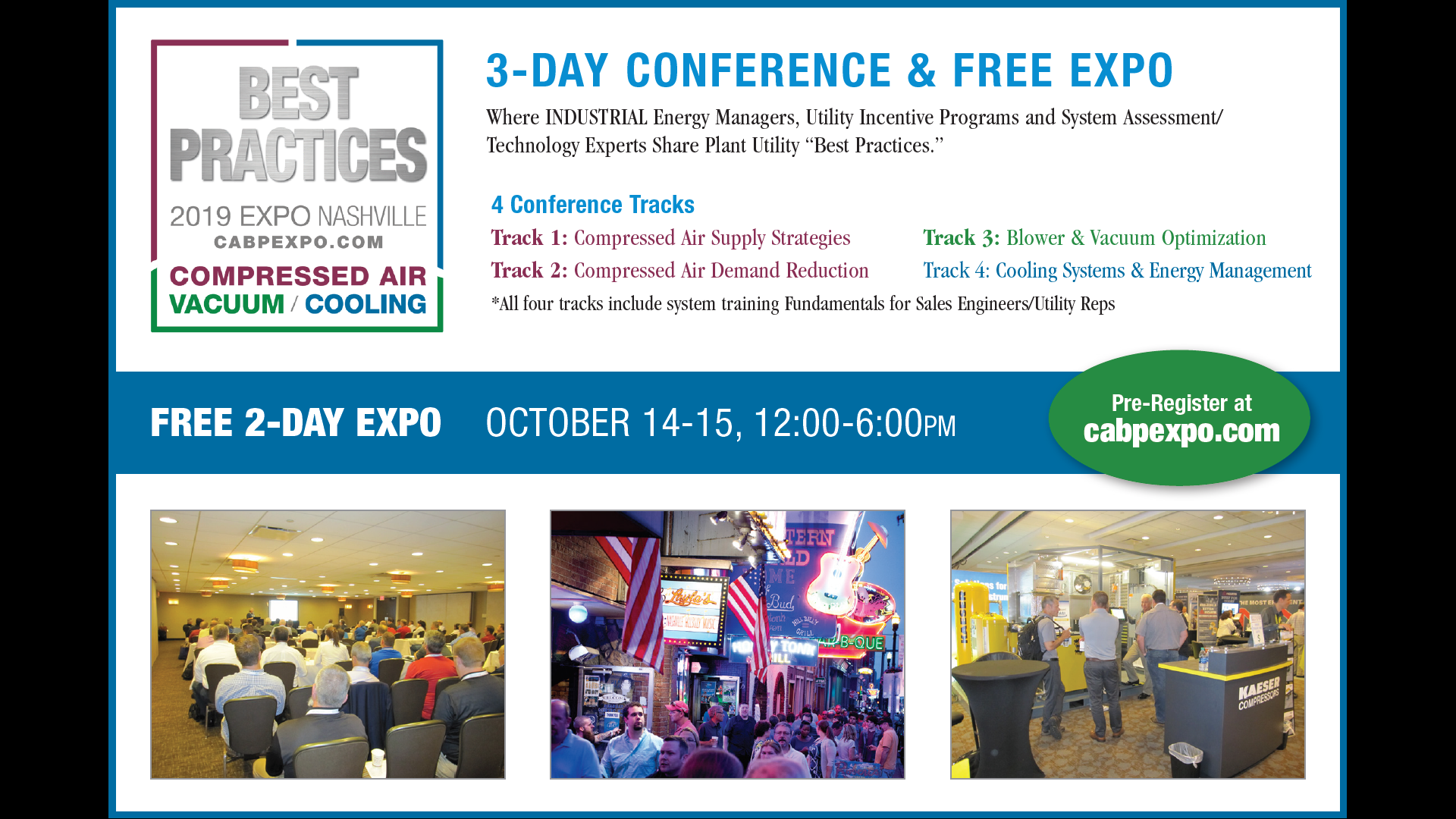 2018 Best Practices EXPO & Conference
About the Speaker
Senior Consultant, Circle Training & Consulting

 Over 45 years of experience in the compressed air industry

 Certified AirMaster Plus by Department of Energy
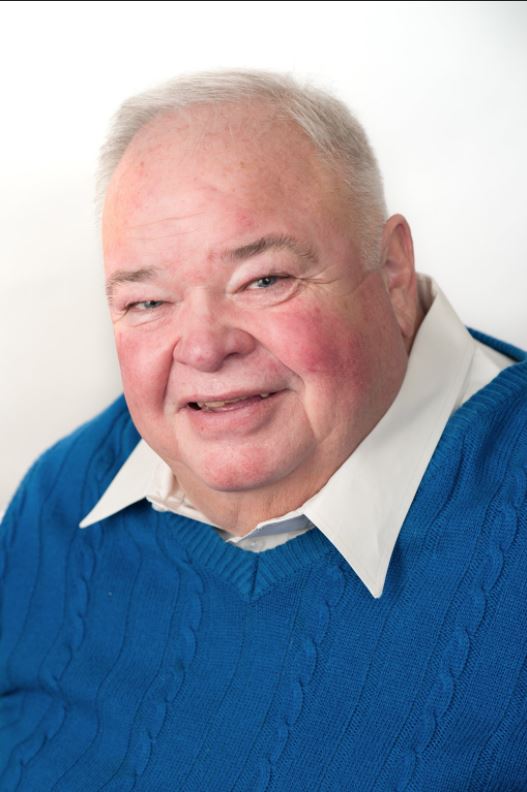 Loran Circle
Circle Training & Consulting
Sponsored by
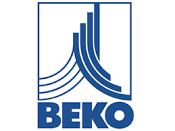 COMPRESSED AIR CONDENSATE MANAGEMENT
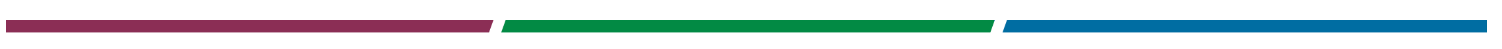 Loran Circle
Thursday November 15, 2018
Condensate Disposal
There are basically three types of disposal
To a municipal sewage treatment plant which will be governed by your local water district.
To storm drain, tributaries, or wetlands which in most cases will require a state or federal permit. If you currently have effluent water discharge from your plant, the condensate disposal would generally come under that permit.
To ground, which is not allowed in most all cases. It eventually could be washed off to storm or into the wetlands causing groundwater contamination
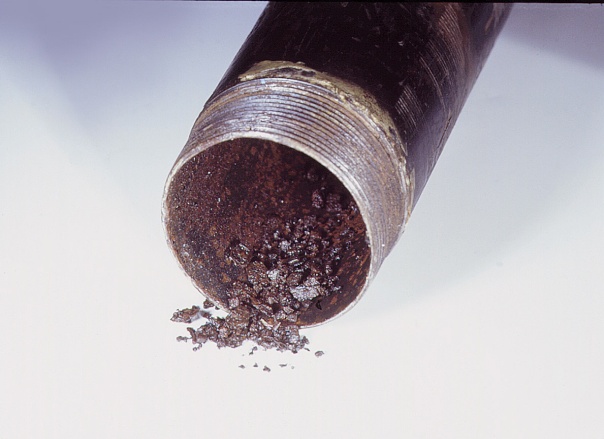 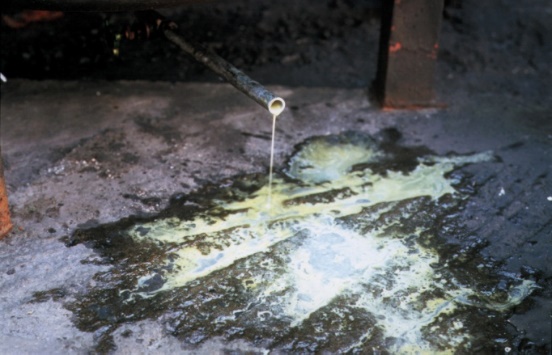 Discussion Points
How does condensate happen and why is there oil entrained in the condensate?
For this discussion we will mainly be referring to oil carryover in condensate used in oil flooded rotary screws, rotary vane and reciprocating air compressors
In Centrifugals and Oil Free Screw air compressors there is no oil used in the compression chambers, thus usually do not need oil/water separation systems.
Condensate contaminates the compressed air system causing corrosion, equipment failure and product spoilage - It must be removed using filtration and drying methods
Removal from the compressed air system creates new problems
Oily condensate discharged into the environment kills plants, fish & animals.
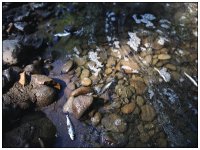 Condensate and Oil
Air is taken into the inlet of the air compressor containing moisture in vapor form (humidity)
When introduced into the compression chamber on rotary screws, the vapor mixes with the oil
On reciprocating compressor the oil makes contact with the air by seepage past the rings on the piston. The longer between ring changes, the higher the oil content
After compression takes place, the air/lubricant on rotary screws is separated by a separator. The oil is recirculated, and the air is sent to an aftercooler to drop the temperature causing condensation
The condensate is then trapped out of the system and discharged to an Oil/Water Separator before being sent for disposal.
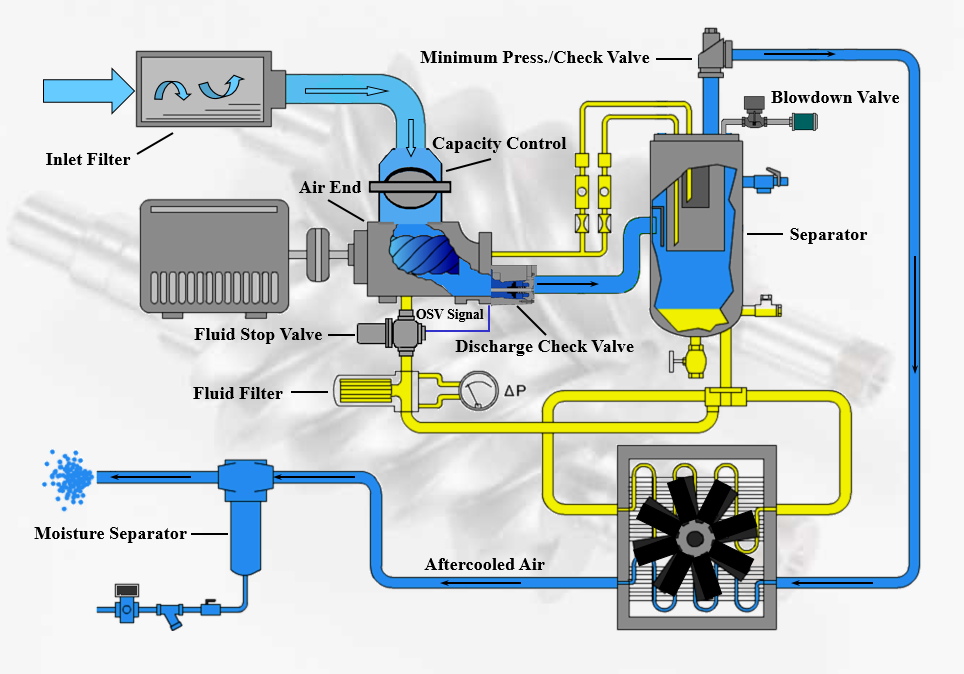 Drains and Traps
Plugged traps and malfunctioning drains are the single largest cause of water in the compressed air system!
Typical Compressed Air System With Refrigerated Dryer
Used with permission from the Compressed Air Challenge
Calculation Chart for Determining Amount of Condensate in Air
Functions of a Lubricant
Control temperature in the air compressor
Form a seal to decrease slippage between the screws 
Control friction between the screws or the piston and cylinders
Control wear of both type air compressors
Control corrosion
Remove contaminants
Lubricate bearings
Sample MSDS for Polyalphaolefins
Lubricant Types Affect Type of Oil/Water Separators Used
Let’s break down the different types of lubricants that effect the type of oil/water separator needed for your application. On the MSDS sheet the manufacturer will list the specific gravity of the lubricant.
This is important in choosing the right oil/water separator for your application.
It is important to know the Specific Gravity of your lubricant found on the MSDS sheet
Water is the base specific gravity and is 1.0
Diesters (Reciprocating air compressor oils) = .93
Petroleum Based .87
Polyalphaolefins .83-.90
Polyolester lubricants .97-1.0
Polypropylene Glycols sp. 0.9827 
Silicone based lubricants 0.97
The lower the specific gravity, the easier it is to use flotation type Oil/Water Separators
How Poor Maintenance Affects Lubricant Levels in Condensation
Quality of maintenance of the equipment. Without proper maintenance, the oil carryover into the condensate can increase many times over.
Make sure your oil/water separator is changed at proper intervals to avoid saturation. This will add to the levels of contaminants in your condensate.
Check the oil return line screen or filter. This picks up oil passed through the separator and returns it to the inlet of the air compressor. A plugged oil return line will add to the carryover levels. Also placement of oil return line inside of the separator is important. If the pick up line is too low or too high, it may not be effective in removing excess oil.
Aftermarket parts can effect the carryover of oil. Manufacturers design their oil separation system around their parts. Using other parts not specifically designed for your air compressor, could cause oil carryover to increase.
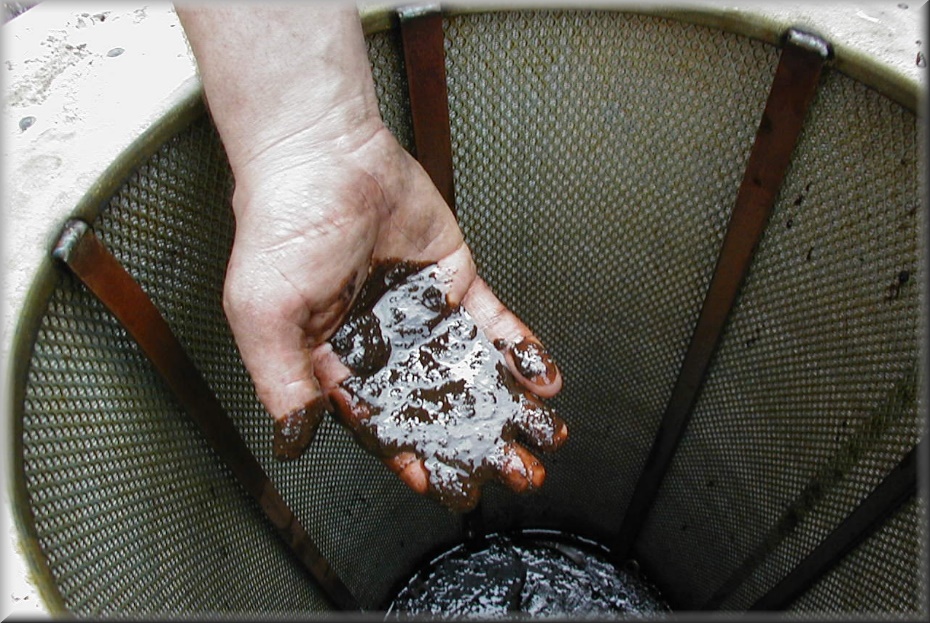 How Air Compressor Controls Affects Lubricant Levels in Condensation
Load/No load controls could effect the oil carryover if a receiver tank is not sized properly causing the air compressor to short cycle rapidly.
If modulation controls are not set properly, the air compressor can short cycle increasing oil carryover
Variable speed drive air compressors can increase oil carryover in cases where the air compressor is operating on a minimum speed level
All of these factors need to be considered when sizing an oil/water separator
What You Need to Determine
Is your facility covered under a state program or national program?
Are you discharging condensate to Sewer, Stormwater or Tributary?
What is the type of lubricant you are using?
What are the levels of contaminant in the condensate?
What are your local water treatment regulations?
What options are available for condensate cleanup prior to discharge?
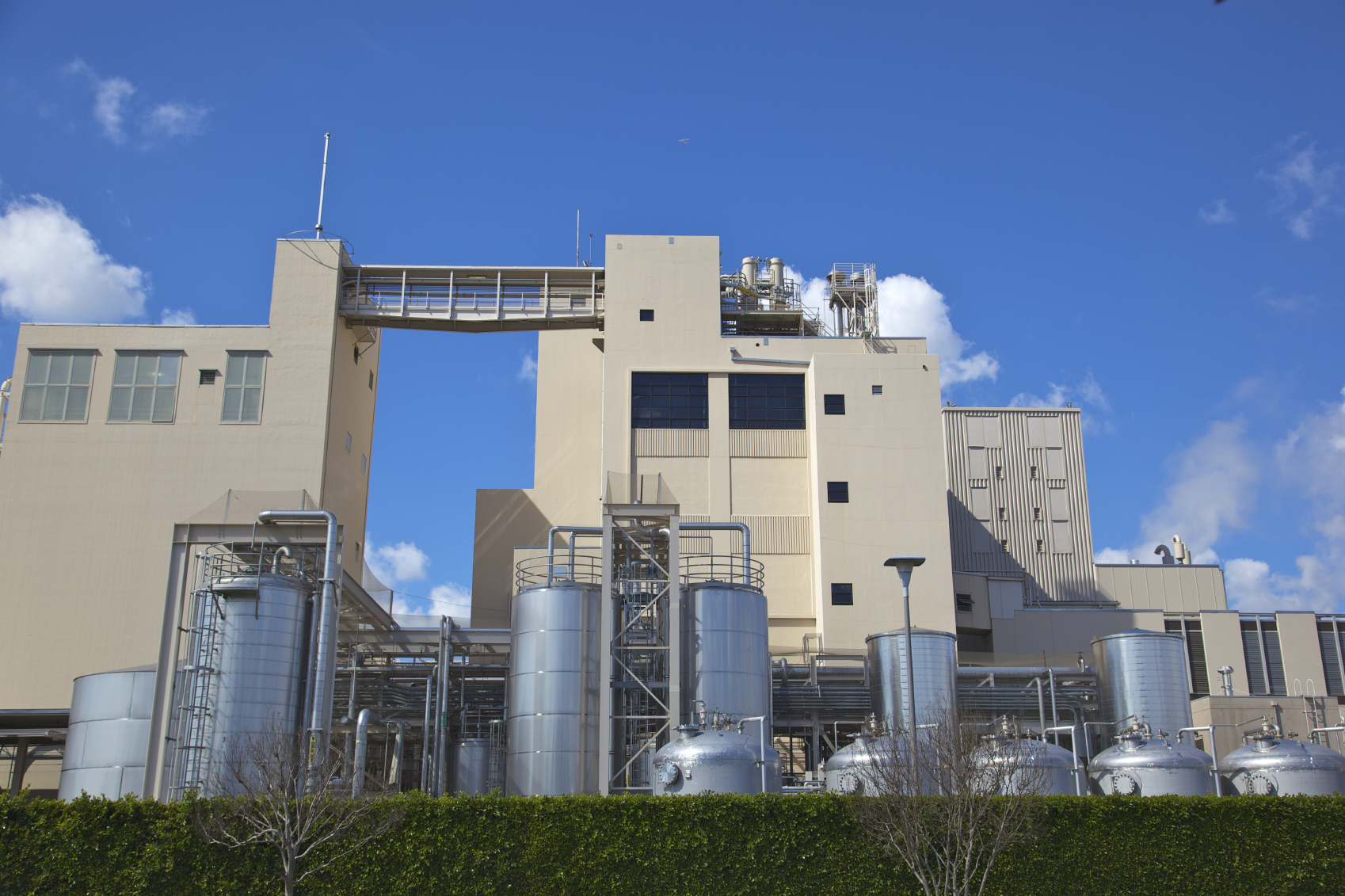 So What To Do?
First is to determine your site conditions
Is your plant on a municipal system?
Does your plant have its own water treatment system?
Which regulatory department does your plant’s location fall under?
Find out what levels of contamination are allowed for your location
Have your raw condensate tested by a laboratory or oil/water separator manufacturer’s test kit.
Many of your oil/water separator suppliers provide this service
Before Starting Your Search for the Right Oil/Water Separators
Get the manufacturers MSDS sheet for the lubricant
What is the type of lubricant?
Is my lubricant biodegradable?
(*Caution: Biodegradable lubricants can still be toxic and difficult to treat by waste water facilities. Check with local authorities when disposing of these fluids.)
What is the approximate oil carryover of the air compressor?
Where is the final destination of the condensate?
What are the local regulations regarding levels of contaminants within the condensate?
How much condensate is being disposed of?
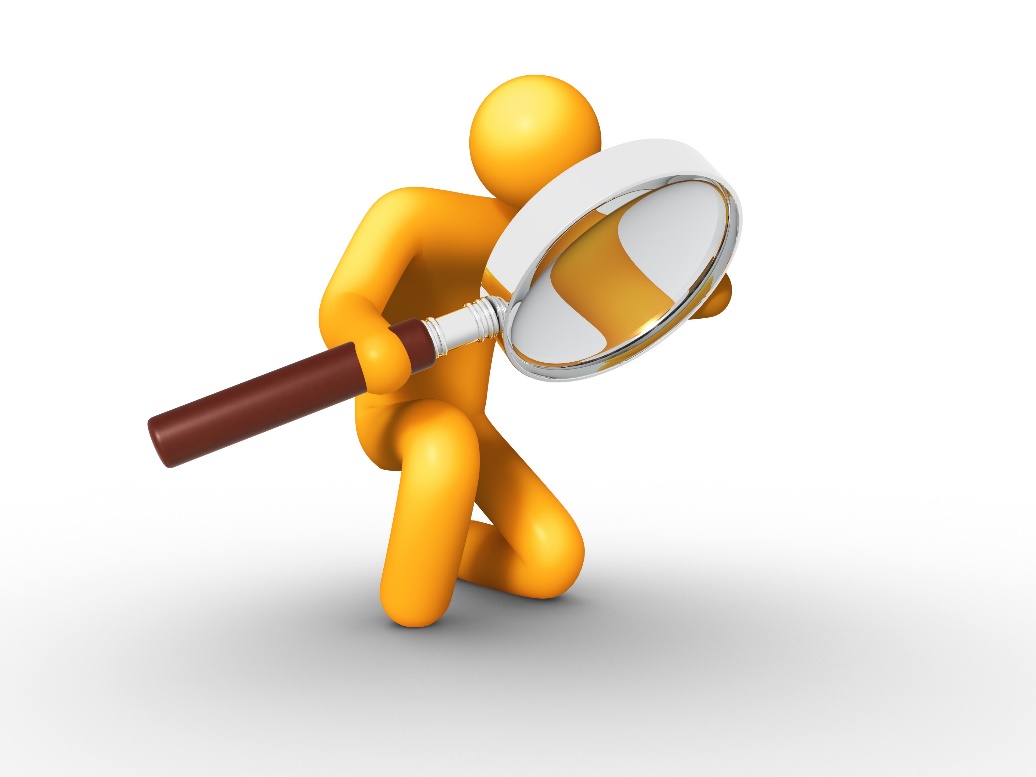 Types of Oil/Water Separators
Skimmer types
Absorption types
Filtration types
Flotation types
Things to Know About Condensate
Regulations affecting condensate levels are different depending on your plant location.
Some the regulations come under the states jurisdiction
Others come under the federal jurisdiction
Once you determine what jurisdiction your location is under, check what your local municipality requires to dispose of condensate into their sewage system
If you are not under a municipality, then you are probably subject to regulations of discharge into wetlands and tributaries and most states require a study and application for a permit
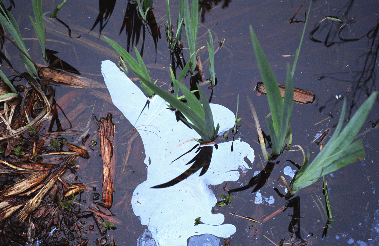 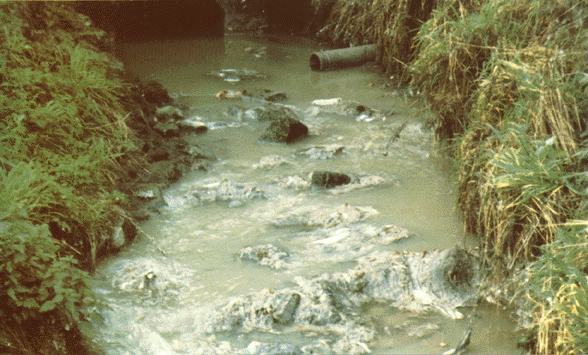 In Closing
Do not send condensate directly to ground at any time even with an oil/water separator
Find which agency your are governed by
Determine the amount of carryover in ppm and what is allowed in your location
Talk to your local supplier and get your water tested and the MSDS from them
Even though the local supplier could be knowledgeable, your plant is responsible for any contamination
Make sure you check and document your local requirements
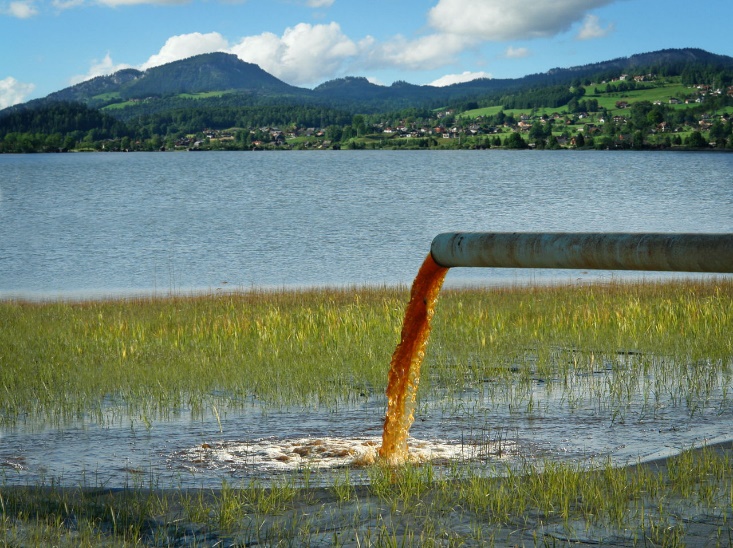 Thanks for Attending
Mark Your Calendars
Don’t forget to register or get your booth reserved
 for 2019 Best Practices EXPO & Conference
October 13-16, 2019
Nashville Music City Center
www.cabpexpo.com

Loran Circle
Certified AirMaster Plus
Sales, Air System Design, and Maintenance Training 
for The Compressed Air Industry
Pearland, Texas
832-906-0469
About the Speaker
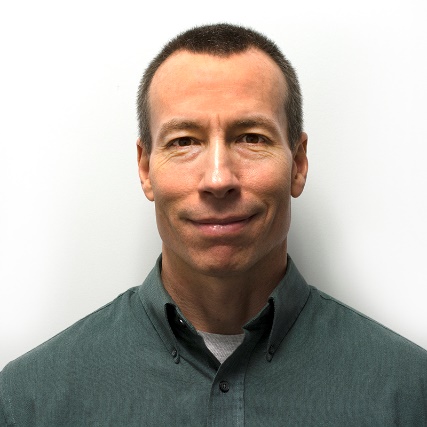 Regional Sales Manager, BEKO Technologies

  Over 20 years of experience in the compressed air industry
Russ Jones
BEKO Technologies
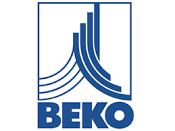 COMPRESSION
DRYING
COOLING
SEPARATION
FILTERING
STORING
| General Info – The Compressed Air Chain
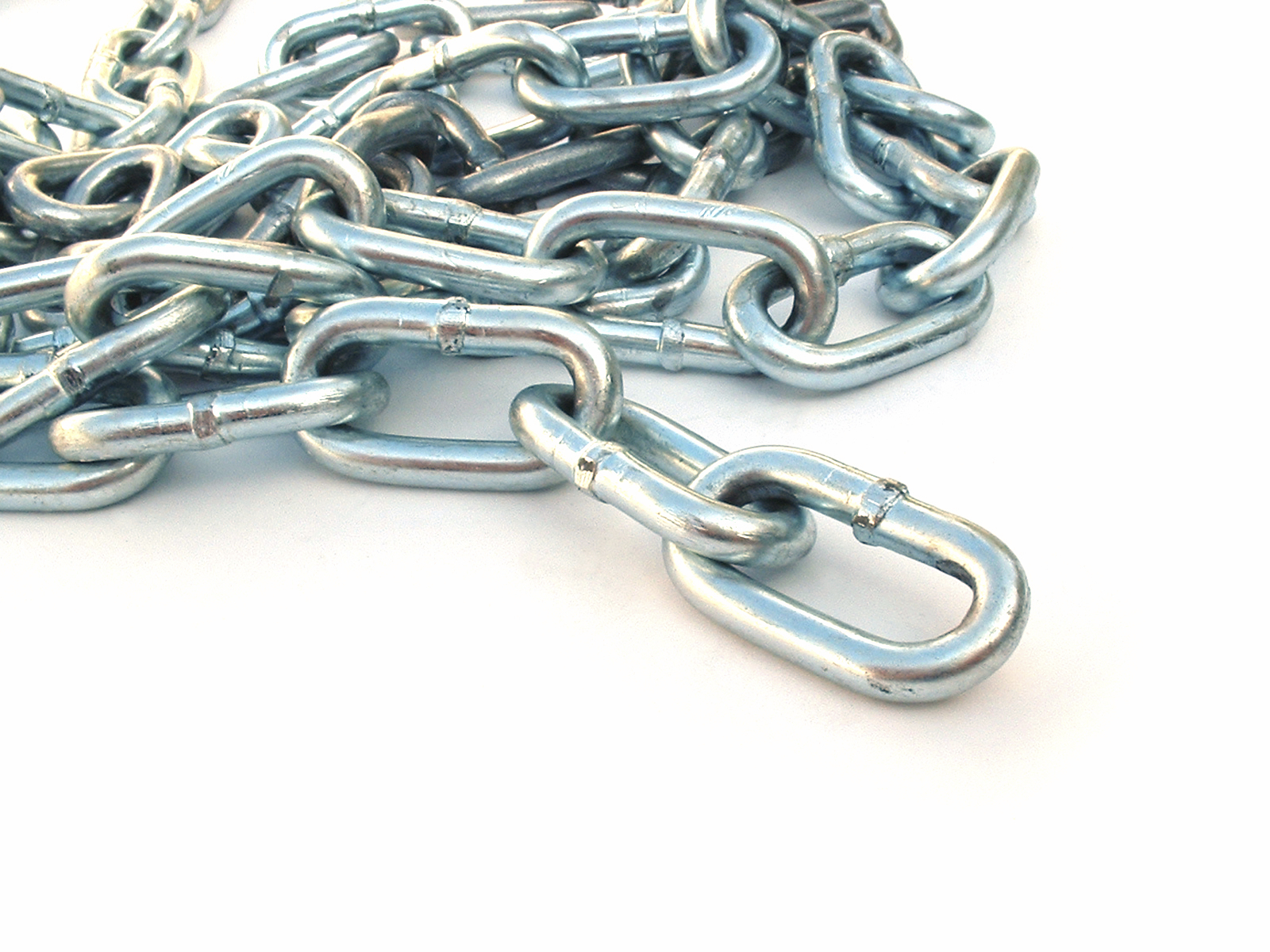 A Chain is Only As Strong As Its Weakest Link
DRAINING
DRAINING
Reliability is KEY for the CHAIN
DRAINING
DRAINING
| General Info – Drain Types
manual
drain
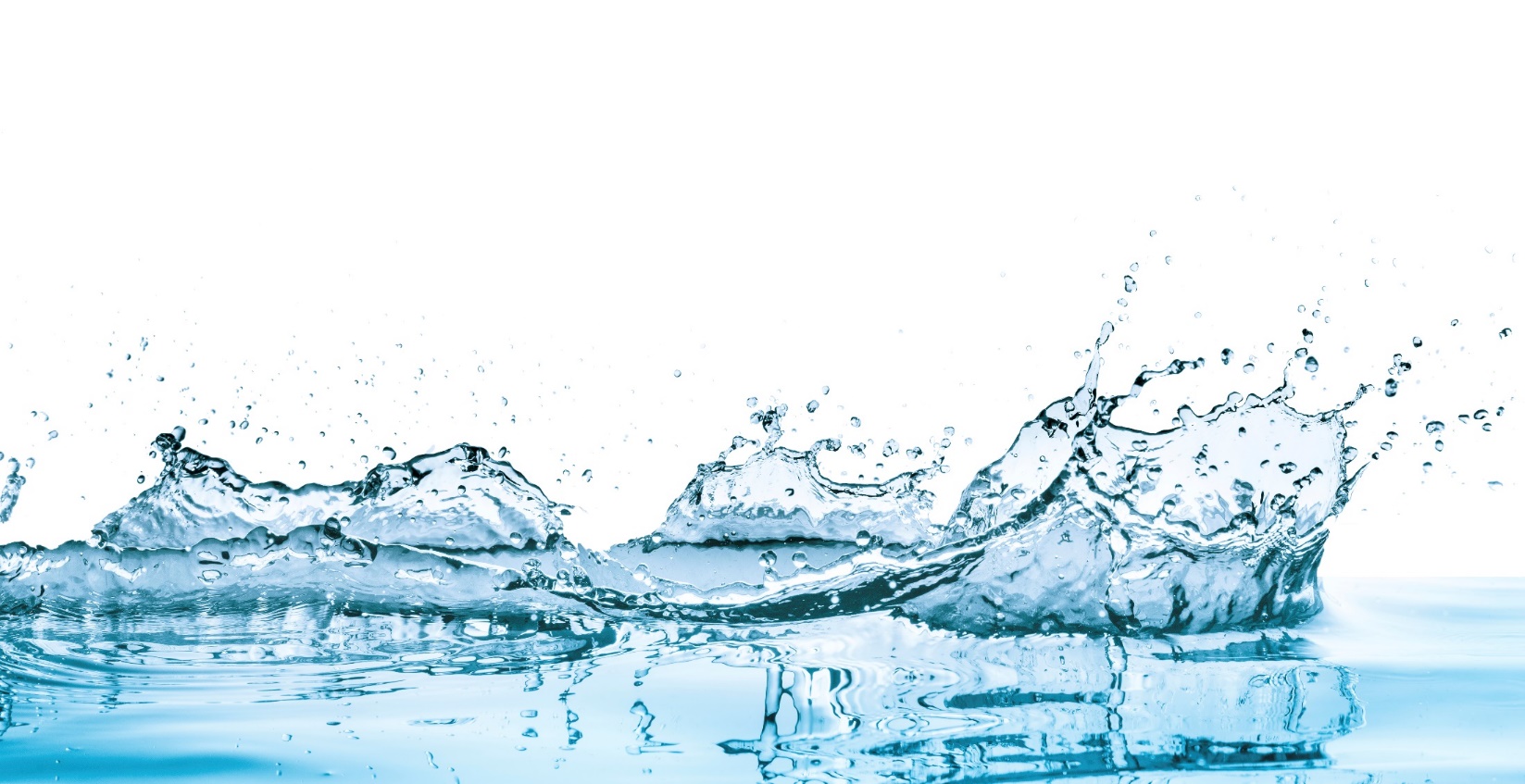 automatic
drain
level controlled
timercontrolled
electronic
mechanical
electronic controlled drain with capacitive sensor
mechanical float drain
timer controlled
solenoid valve
| General Info – Condensate Drain Types
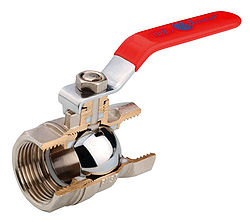 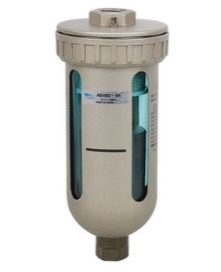 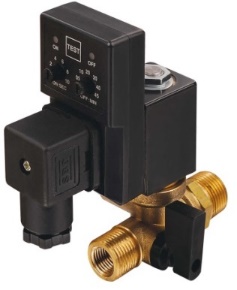 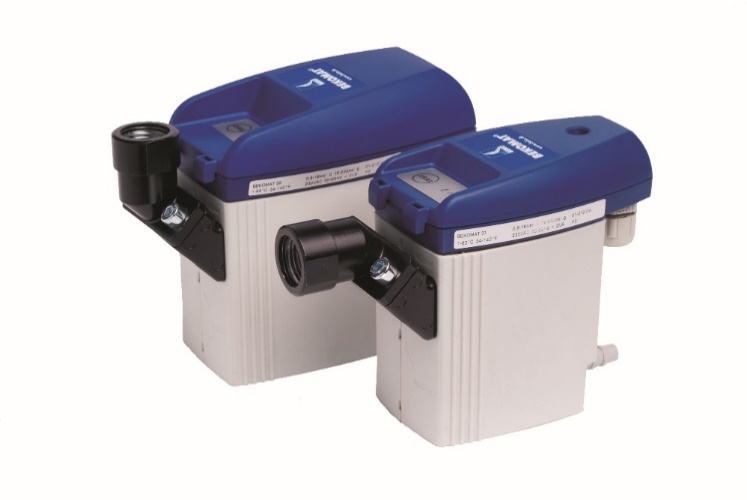 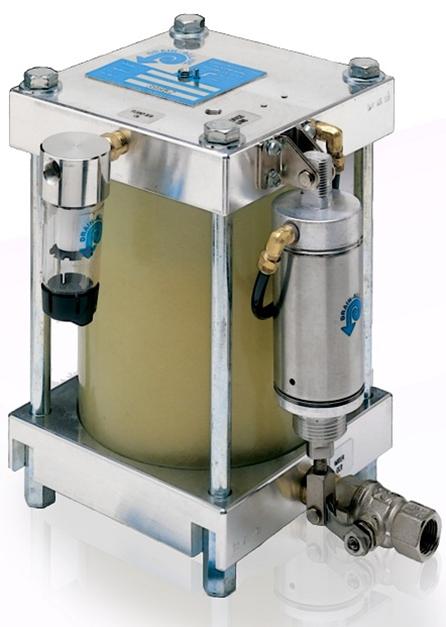 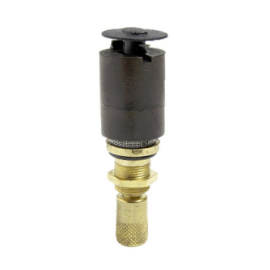 Next up: Electronic Zero Loss Drain  Function
| Electronic Zero Loss Drain Function
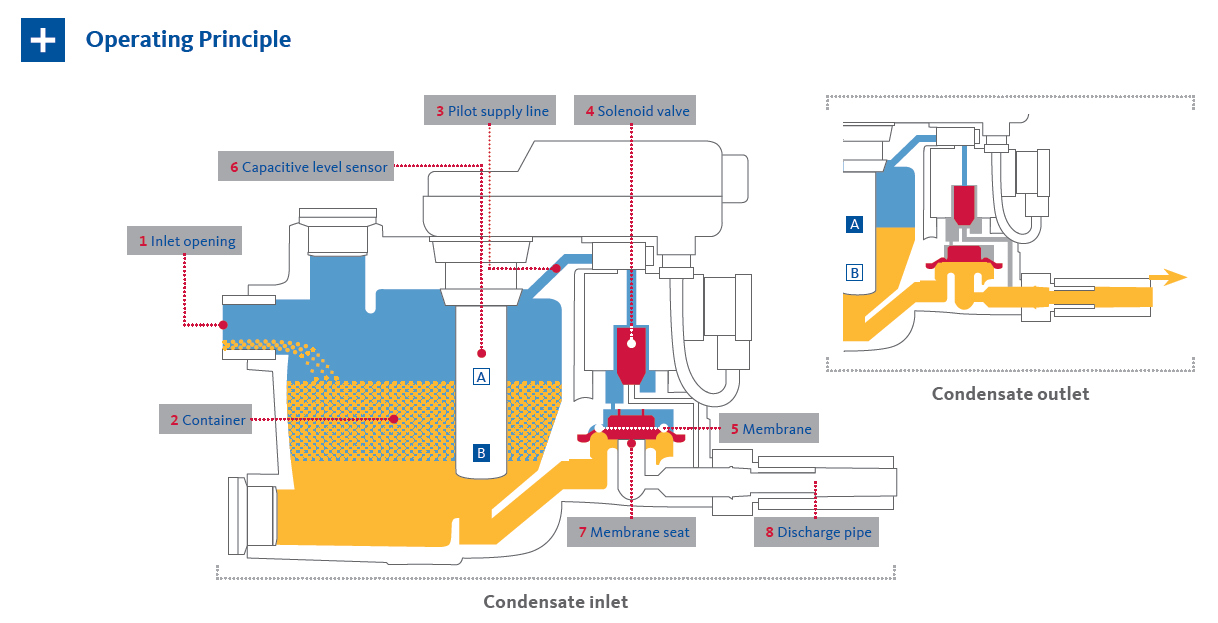 | Electronic Zero Loss Drain Function
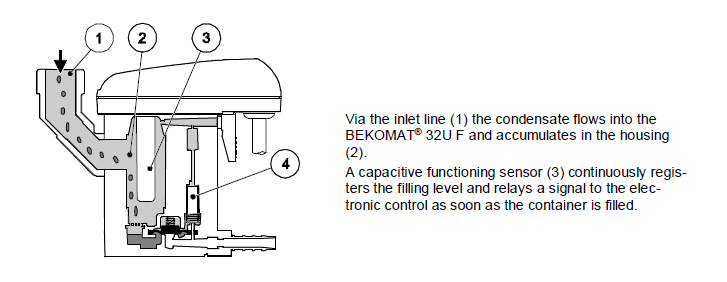 | Electronic Zero Loss Drain Function
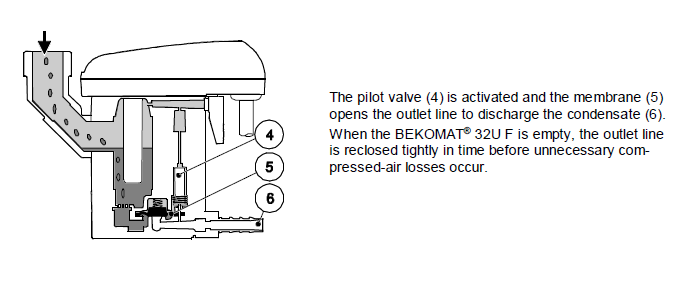 Electronic Zero Loss Drains
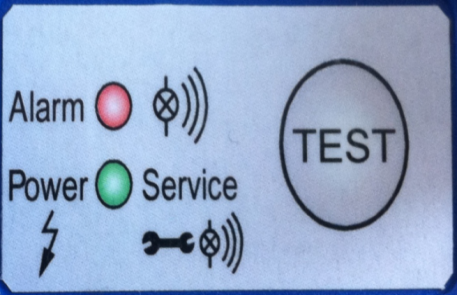 Why is Power Important?
Indicates when service is due
Indicates all alarm types
Ability to unclog and unjam
Dry contact for further feedback
Electronic Zero Loss Drains | Advantages
No Air Loss
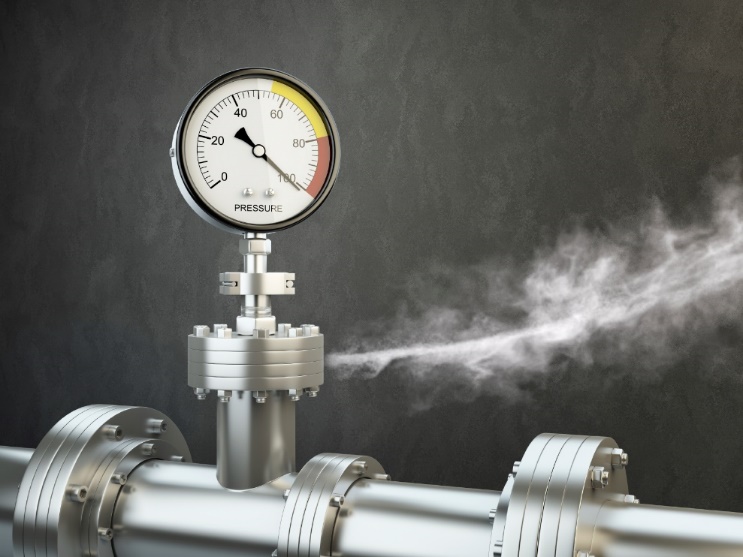 Saves Energy
Return Of Investment <12 months
Noise reduction
No Oil Vapor in the compressor room
Electronic Zero Loss Drain Maintenance |
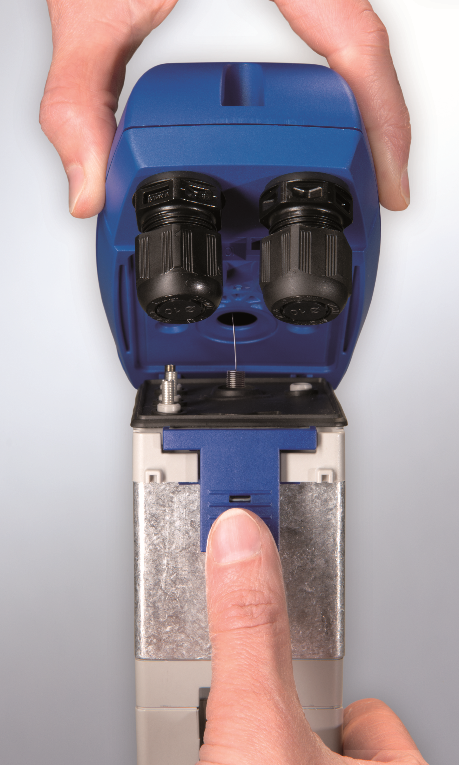 Quick Replacement Service Units
Good for 1,000,000 Cycles or 8,000 Hours
Replaces all moving parts and built in strainer
No!
Strainer installed before drain?
Next up: Electronic Zero Loss Drain Application
Electronic Zero Loss Drain | Application
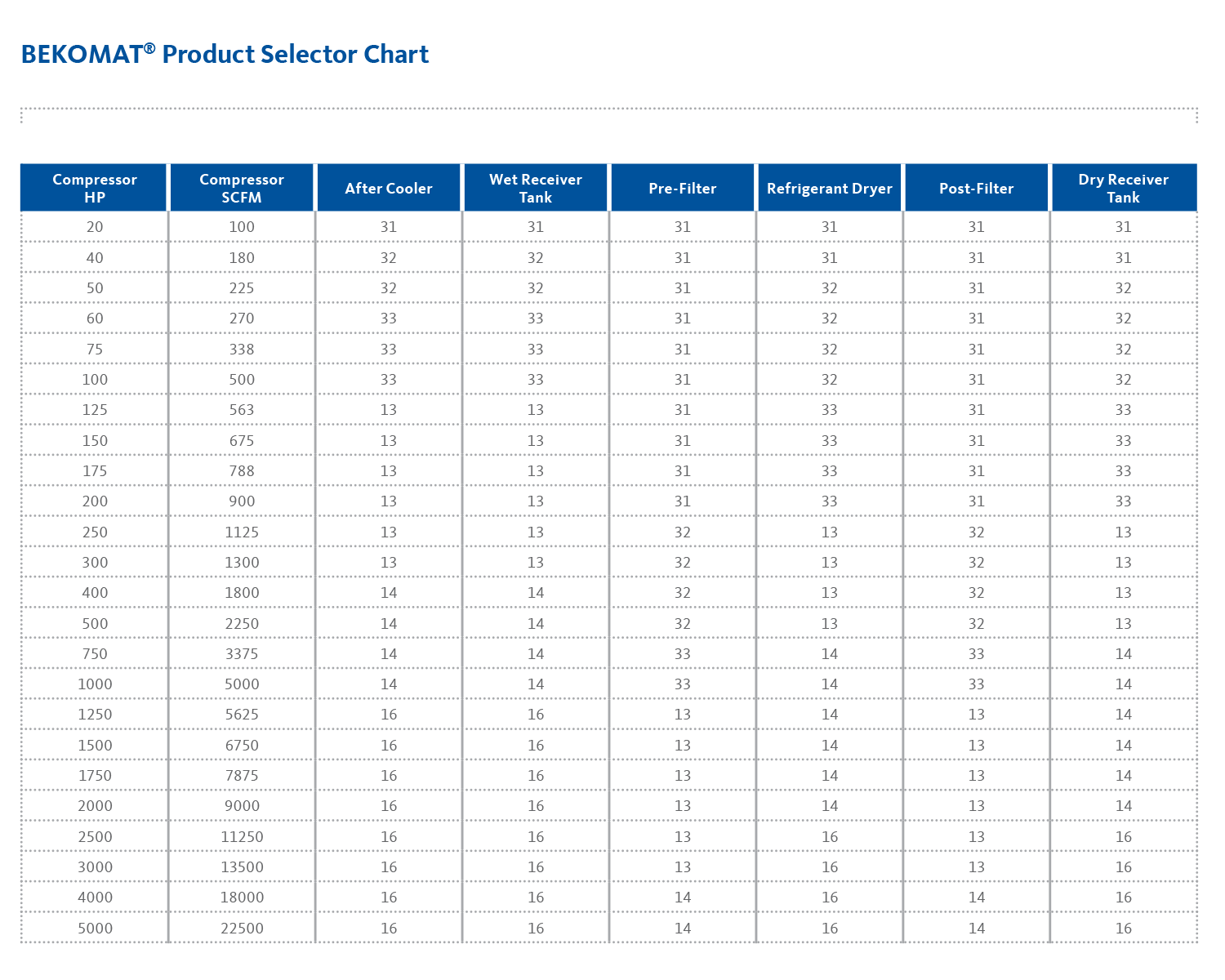 Easy to Use Sizing Charts Available
Identify Air Flow to Drain Location
Determine Drain Location in System
Confirm Operating 
Parameters of Drain
Electronic Zero Loss Drain | Application
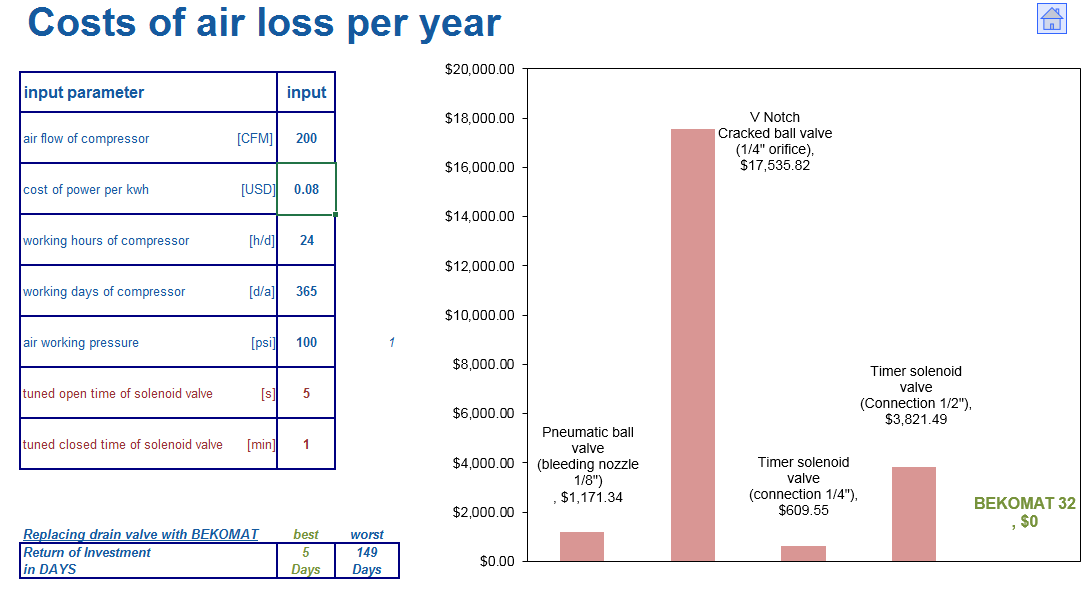 ROI Calculator Available
Electronic Zero Loss Drain | Installation
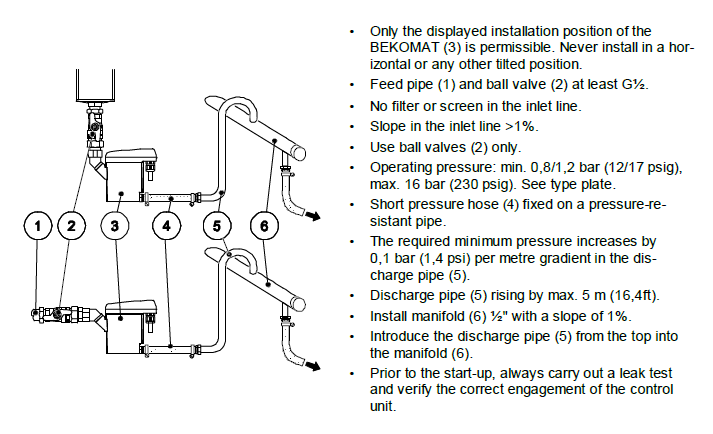 Electronic Zero Loss Drain | Installation
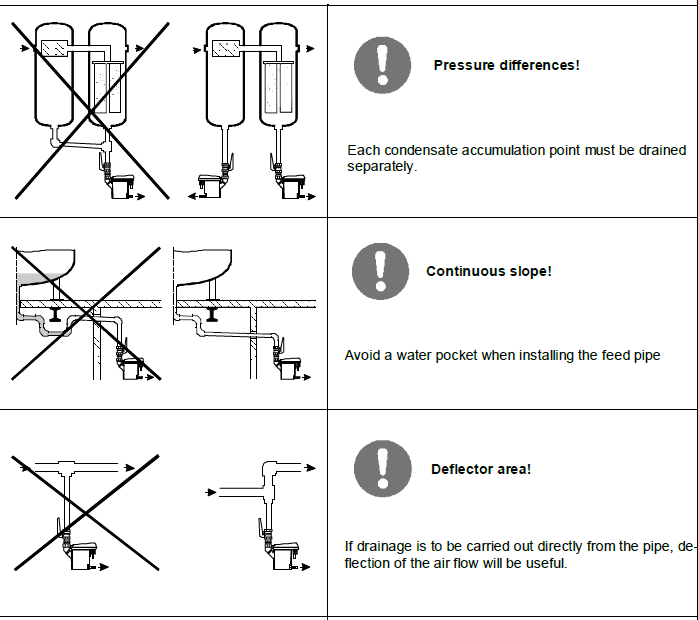 Oil Water Separators
So where does all that efficiently drained condensate go?
And is it just water?
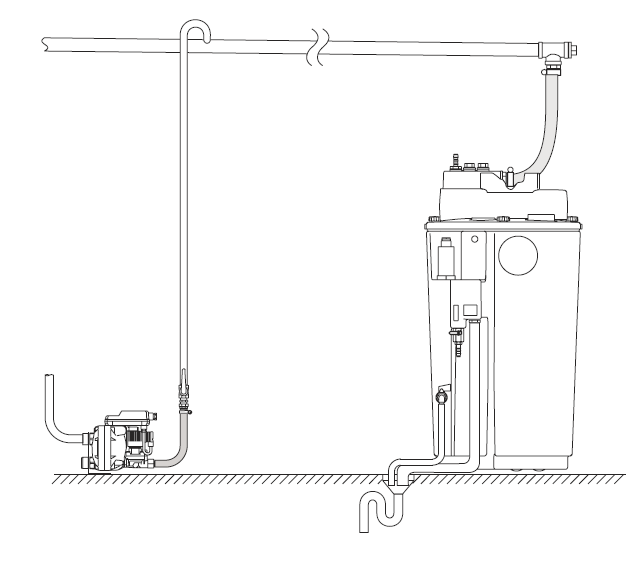 Oil Water Separators| General Info
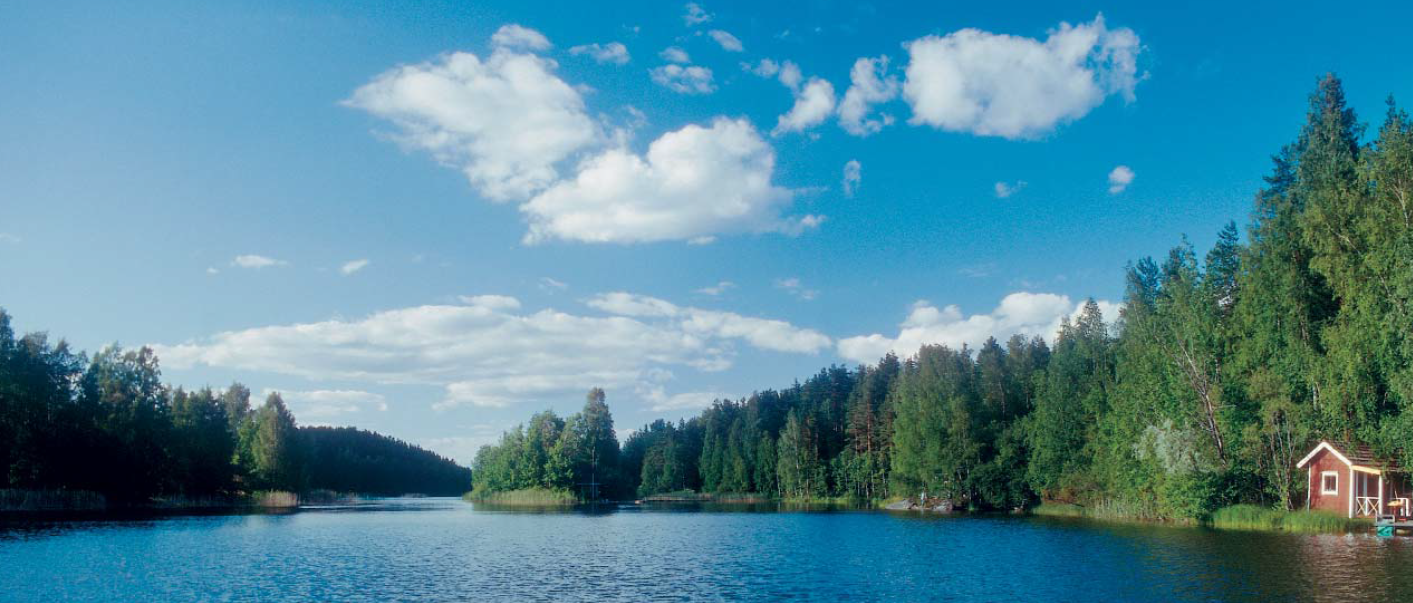 On average, how much oil does a 100 HP compressor pass each year?
Conservatively about 10 gallons per year!
Oil Water Separators | General Info
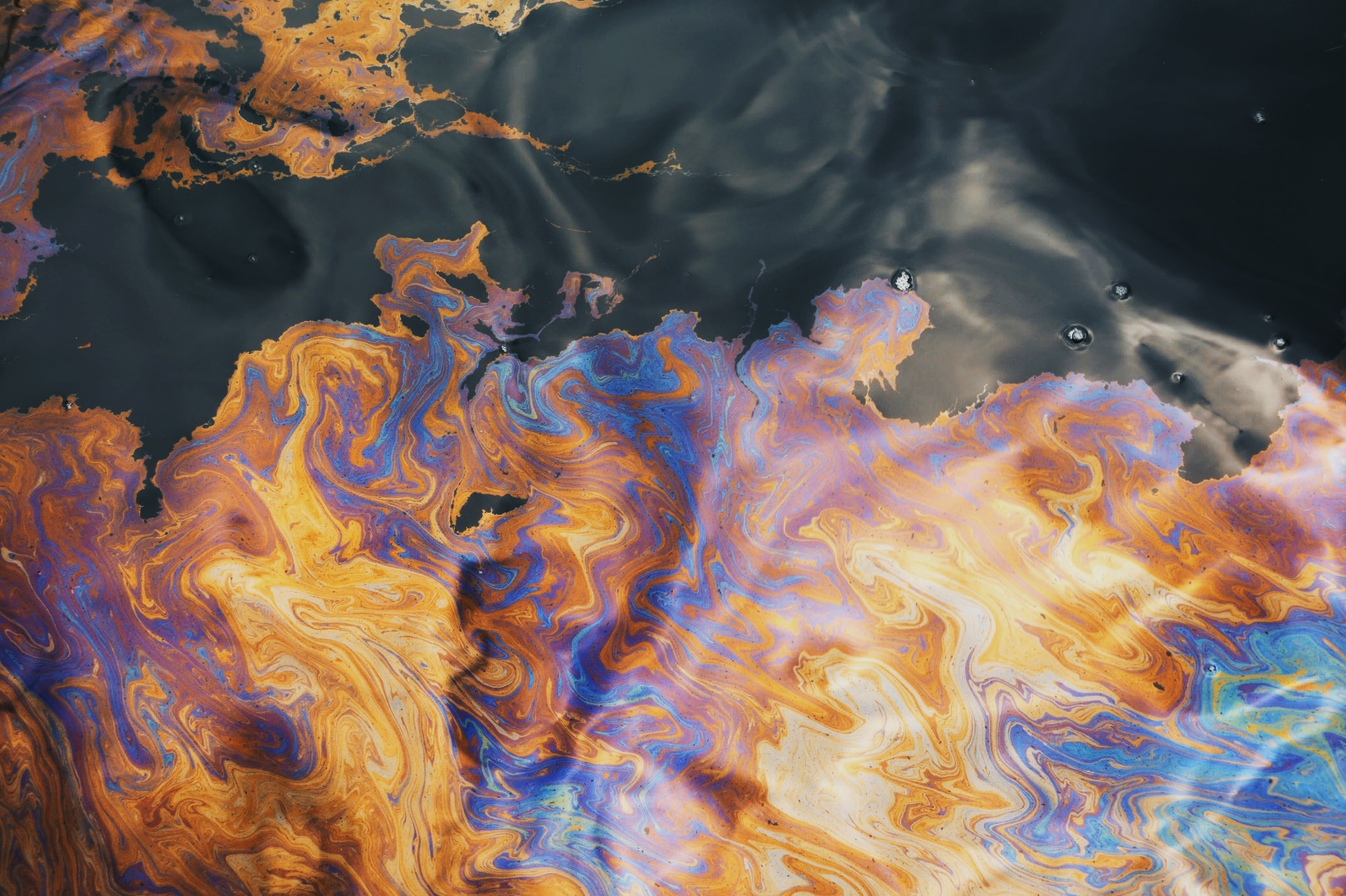 Fact: It takes 2.5 drops of oil to contaminate one gallon of water…
Fact: 1 gallon of oil would contaminate about 1 MILLION gallons of water…
A 100 HP Compressor is capable of contaminating 10 MILLION GALLONS OF WATER PER YEAR
[Speaker Notes: Contamination level considered 10ppm our higher.]
Oil Water Separator | General Info
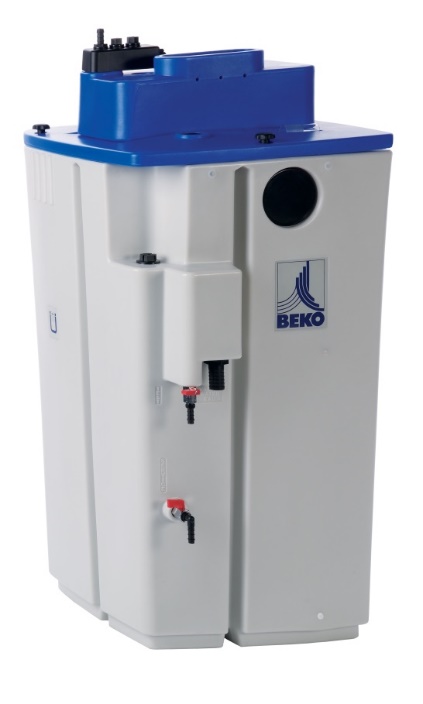 Where should the condensate and oil go after it is discharged from a drain?
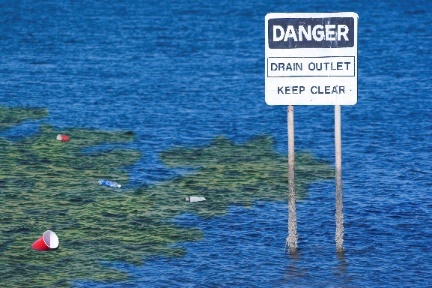 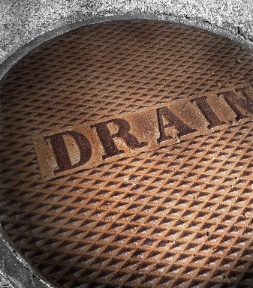 or
or
Oil Water Separator | Function
Depressurization Chamber
Pre-Filter
(Floating)
Main Cartridge
(Polishing)
Oil Water Separator | Function
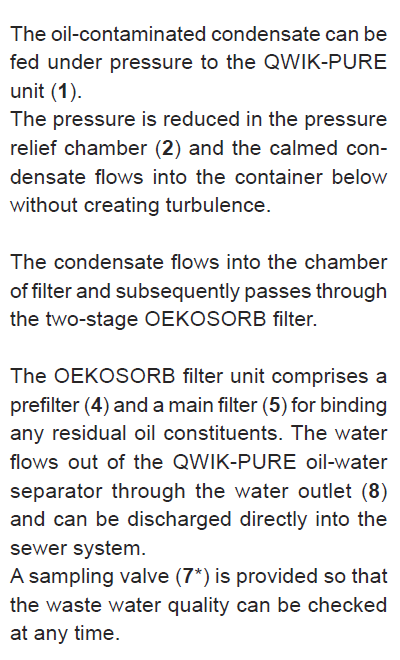 Oil Water Separator | Maintenance
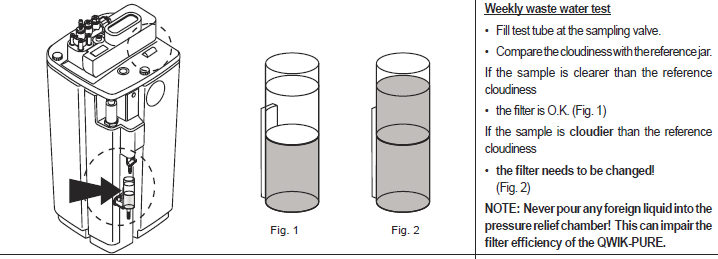 Oil Water Separator | Maintenance
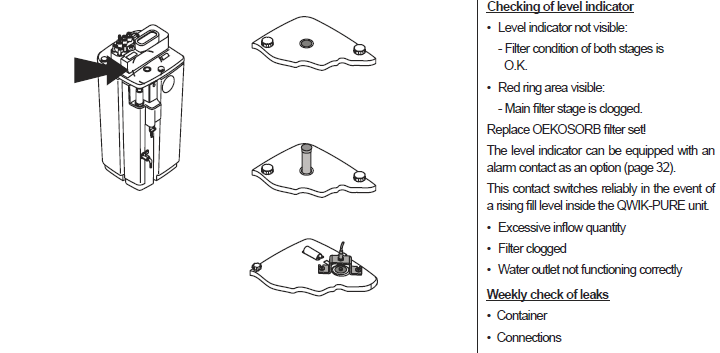 Oil Water Separator | Maintenance
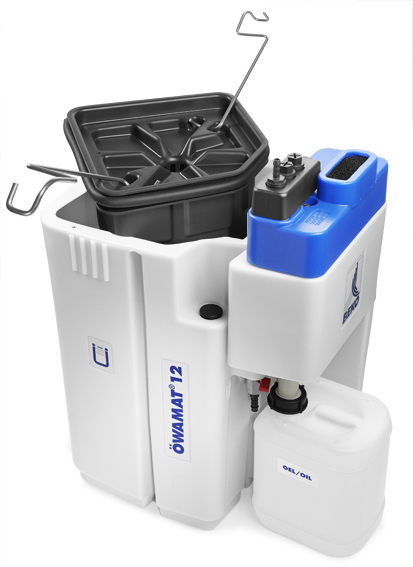 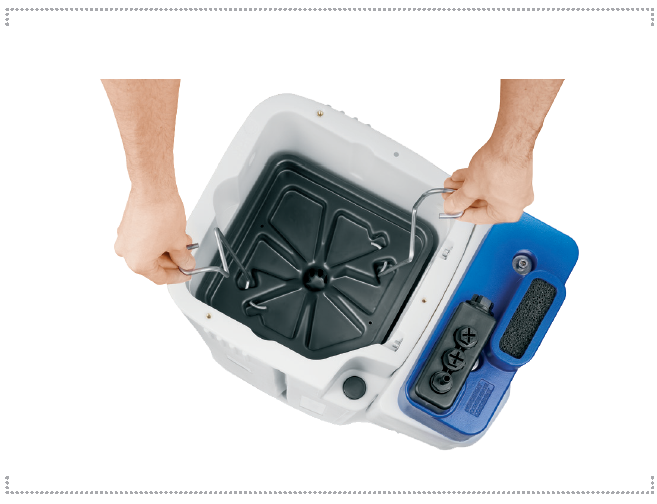 Clean and Easy to Change Cartridges
Landfill Compliant
Oil Water Separator | Application and Sizing
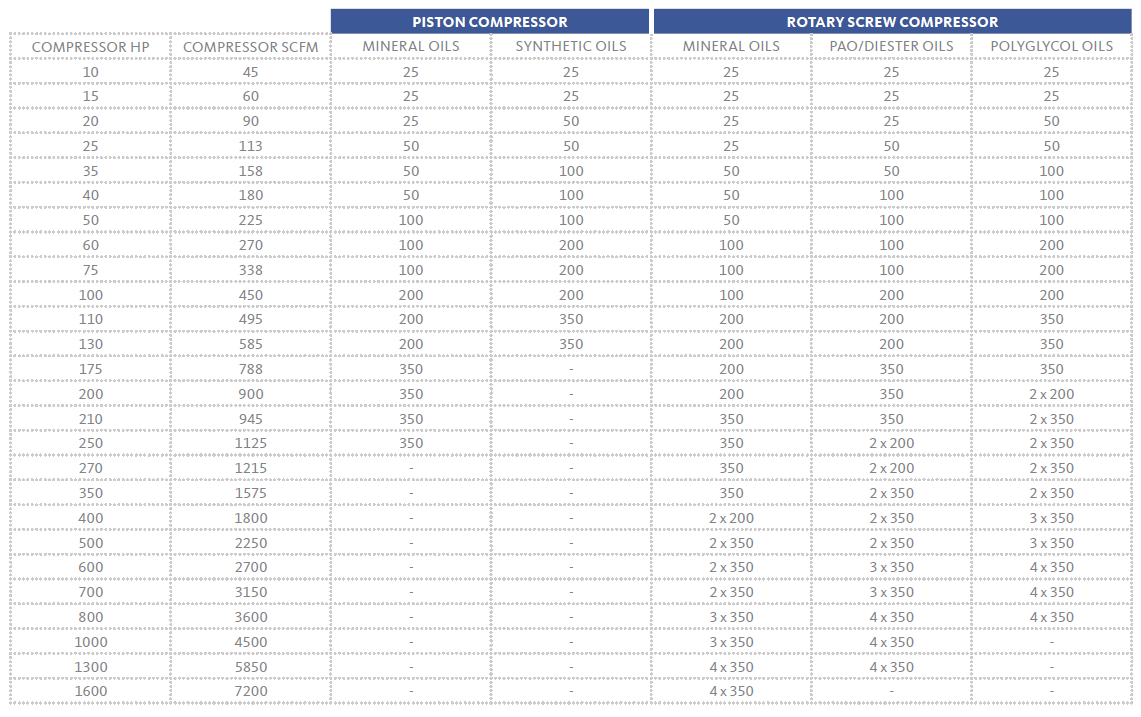 Identify type of compressor
Identify type of oil
Match up to HP or SCFM
Apply climate zone correction factor
Oil Water Separator | Application and Sizing
Cartridge Life Expectancy and Climate Zone Correction Factors
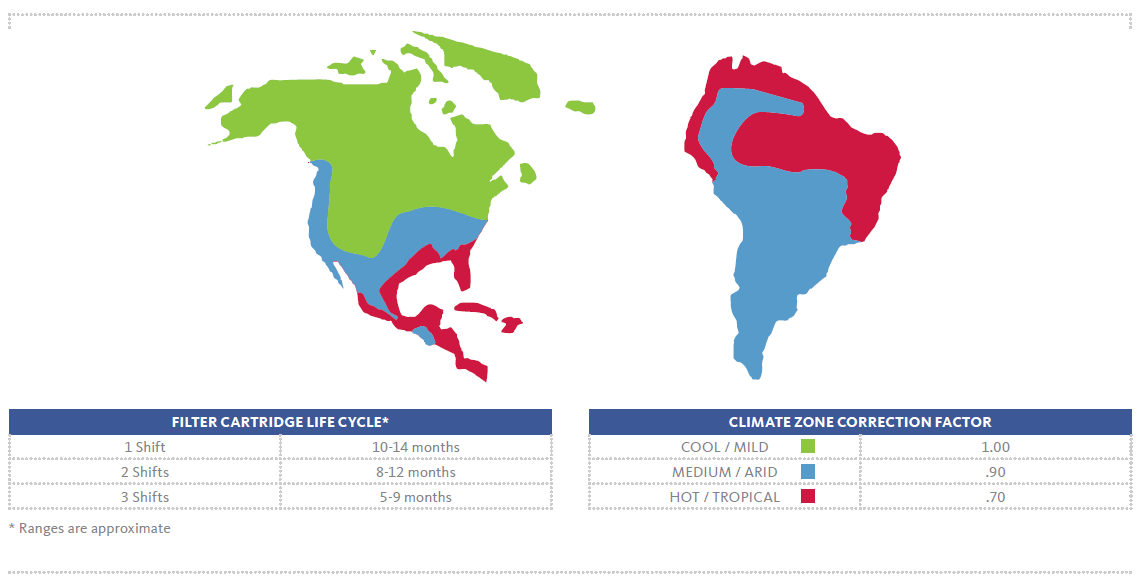 Oil Water Separator | Installation
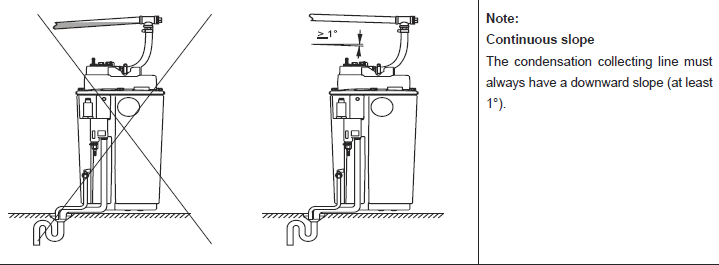 Oil Water Separator | Installation
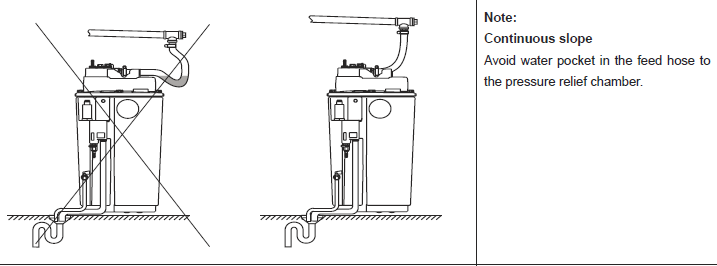 Oil Water Separator | Installation
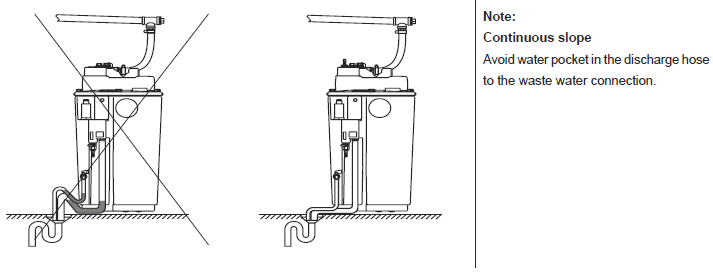 THANK YOU!
Compressed Air Condensate Drain Selection and Oil/Water Separation
Q&A
Please submit any questions through the Question Window on your GoToWebinar interface, directing them to Compressed Air Best Practices Magazine. Our panelists will do their best to address your questions, and will follow up with you on anything that goes unanswered during this session. 
Thank you for attending!
Sponsored by
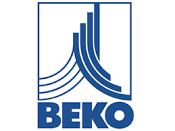 Thank you for attending!
The recording and slides of this webinar will be made available to attendees via email later today. 

PDH Certificates will be e-mailed to Attendees within two days.
Sponsored by
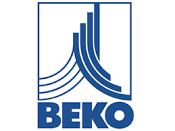 2019 Best Practices EXPO & Conference
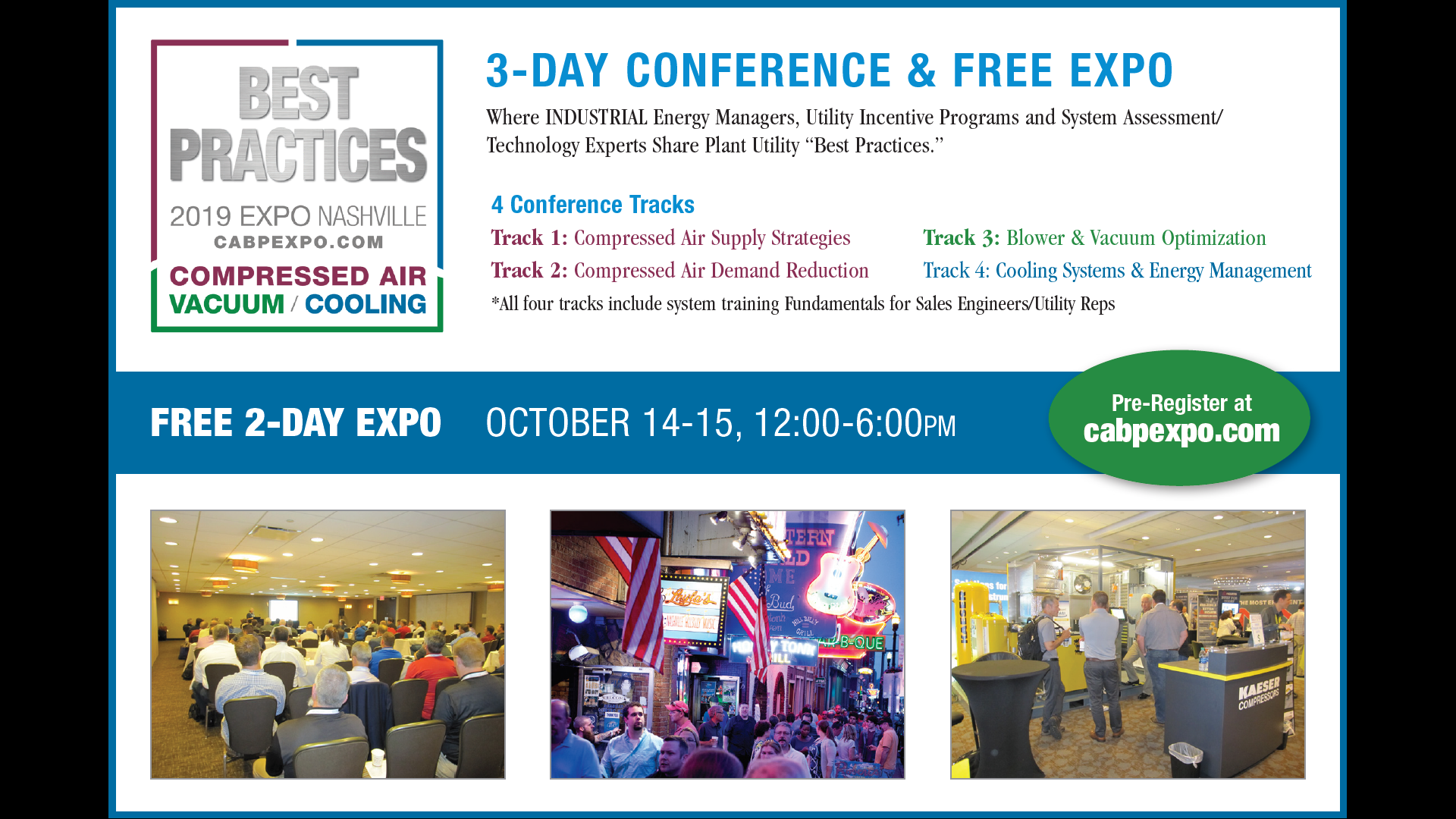 2019 Webinar Series
Proper Installation & Sizing of VSD Air Compressors – January 24, 2019
Visualizing KPI’s: Specific Power, Flow, Pressure, Dewpoint – February 28, 2019
Air Quality Specs: ISO 8573.1 & the Safe Quality Foods Standard – April 4, 2019
Selecting & Sizing Heat of Compression Desiccant Dryers – May 16, 2019
Selecting & Sizing Oil-Free Air Compressors – June 6, 2019
Control Strategies for Multiple VSD Air Compressors – July 18, 2019
Piping and Storage for Compressed Air Systems – August 22, 2019
Air Compressor Lubrication & Maintenance – December 12, 2019
Register for free at
www.airbestpractices.com/magazine/webinars